Congenital heart disease for discussion
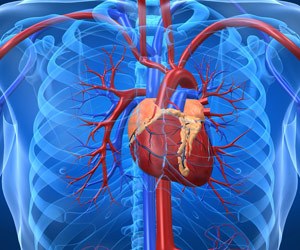 CHIEF : DR.DAVID PRADEEP KUMAR MD
 ASSISTANTS : DR.RAGHAVAN MD
                      DR.RAMKUMAR MD
                      DR. PONRAJ MD
PRESENTOR : DR.A.VIGNESH MD 1st yr
CLINICAL HISTORY
A 30 Y/M PAINTER BY OCCUPATION ADMITTED FOLLOWING  C/O SEIZURE 

HOPI :
H/O SEIZURE – ONE EPISODE,FOCAL TYPE INVOLVING  LEFT UPPERLIMB AND LOWERLIMB , WITH FROTHING AND TONGUE BITE F/B LOC FOR 5 MINS .
H/O DYSPNEA *6 months ,class III NYHA
H/O PALPITATION *6 months 
H/O CHEST PAIN – NON ANGINAL TYPE
NO H/O CYANOTIC SPELLS
NO H/O ORTHOPNEA , PND
NO H/O SWELLING OF LEGS
NO H/O SYNCOPE

PAST H/O: NO medical problems of note
PARENTS NOTICED SKELETAL DEFORMITY AT 
1 and 1/2 YEARS - NO TREATMENT TAKEN
PERSONAL HISTORY : NOT an alcoholic and smoker

TREATMENT HISTORY : H/O TREATMENT  TAKEN FOR RECURRENT LOWER RESPIRATORY TRACT INFECTIONS  from 10 yrs of age.

FAMILY HISTORY: NO h/o similar illness in the family members
CLINICAL EXAMINATION
ON EXAMINATION :  
                                         SHORT STATURE 
                                         SHORT WEBBED NECK
                                         WEBBING OF DIGITS 
                                         NO PALLOR
                                         NOT ICTERIC
                                         CENTRAL CYANOSIS 
                                         PANDIGITAL CLUBBING-GRADE 3
                                         NO PEDAL EDEMA
                                         SCOLIOSIS with convexity towards left
                                         (CERVICOTHORACIC)
EXTERNAL MARKERS OF CONGENITAL HEART DISEASE 
                
                        1. SHORT STATURE(137cms)
                            2. WIDELY SPACED NIPPLES
                            3. HIGH ARCHED PALATE
                            4. RIGHT PRE-AURICULAR EAR TAGS
                            5.B/L CUBITUS VALGUS  20 Degrees
     
 JVP EXAMINATION :
      – ELEVATED 14 CMS FROM RA
       ‘A’  AND  ‘V’ WAVES PROMINENT
ANTHROPOMETRY :
 HEIGHT – 137 CMS
 UPPER SEGMENT – 57 CMS
 LOWER SEGMENT – 80 CMS
 US : LS RATIO – 0.71
 ARM SPAN – 157 CMS
WEIGHT – 45 KGS
HEIGHT – NECK RATIO : >13
HEAD CIRCUMFERENCE – 35 CMS 
CHEST EXPANSION – 6 CMS
VITALS : BP – 100/60 mmHg
                    PR – 90/min , REGULAR IN RHYTHM , NO SPECIFIC CHARACTER
                    SPo2 : 86 % ON RA,76% ON RT LATERAL,82%ON LT LATERAL POSITION
                    RR – 22/min
CVS : INSPECTION : CHEST WALL ASYMMETRICAL ,                          PROMINENT  LEFT  SCAPULA ,   
   AI  LEFT 6 TH ICS LATERAL TO MIDCLAVICULAR LINE

 PALPATION : GRADE III PARASTERNAL HEAVE
AUSCULTATION : 
MITRAL AREA - S1 – LOUD ; 
    P2 – LOUD A2 – NORMAL ; 
    GRADE 3/6 –   PANSYSTOLIC MURMUR + 
 TRICUSPID AREA - S1 S2 +,WIDE FIXED SPLIT S2 + ;  GRADE – 3/6 PANSYSTOLIC MURMUR WHICH INCREASES WITH INSPIRAION +
 AORTIC AREA – S1 S2 +  , MIDSYSTOLIC MURMUR
 PULMONARY AREA - S1 S2 + , LOUD P2 +, S2 SPLIT+ , WIDE FIXED SPLIT + ,GRADE  - 3/6 , MIDSYSTOLIC MURMUR +.
EXAMINATION OF OTHER SYSTEM CLINICALLY NORMAL
BASIC INVESTIGATIONS
CBC : 
TC – 6500 ; DC -51/32/17
HB – 16.8 g%
PCV – 57 
PLT – 1.46 L

RFT :                                          URINE ROUTINE :
UREA – 22 ; CREAT – 0.9                ALB - NIL
                                                           SUGAR - NIL   
LFT :                                              DEPOSITS – 0-2 PUS CELLS
T.B – 0.8 ; D.B – 0.2 ; I.B – 0.6 ; 
OT/PT – 31/-
ALP – 60

RBS : 94
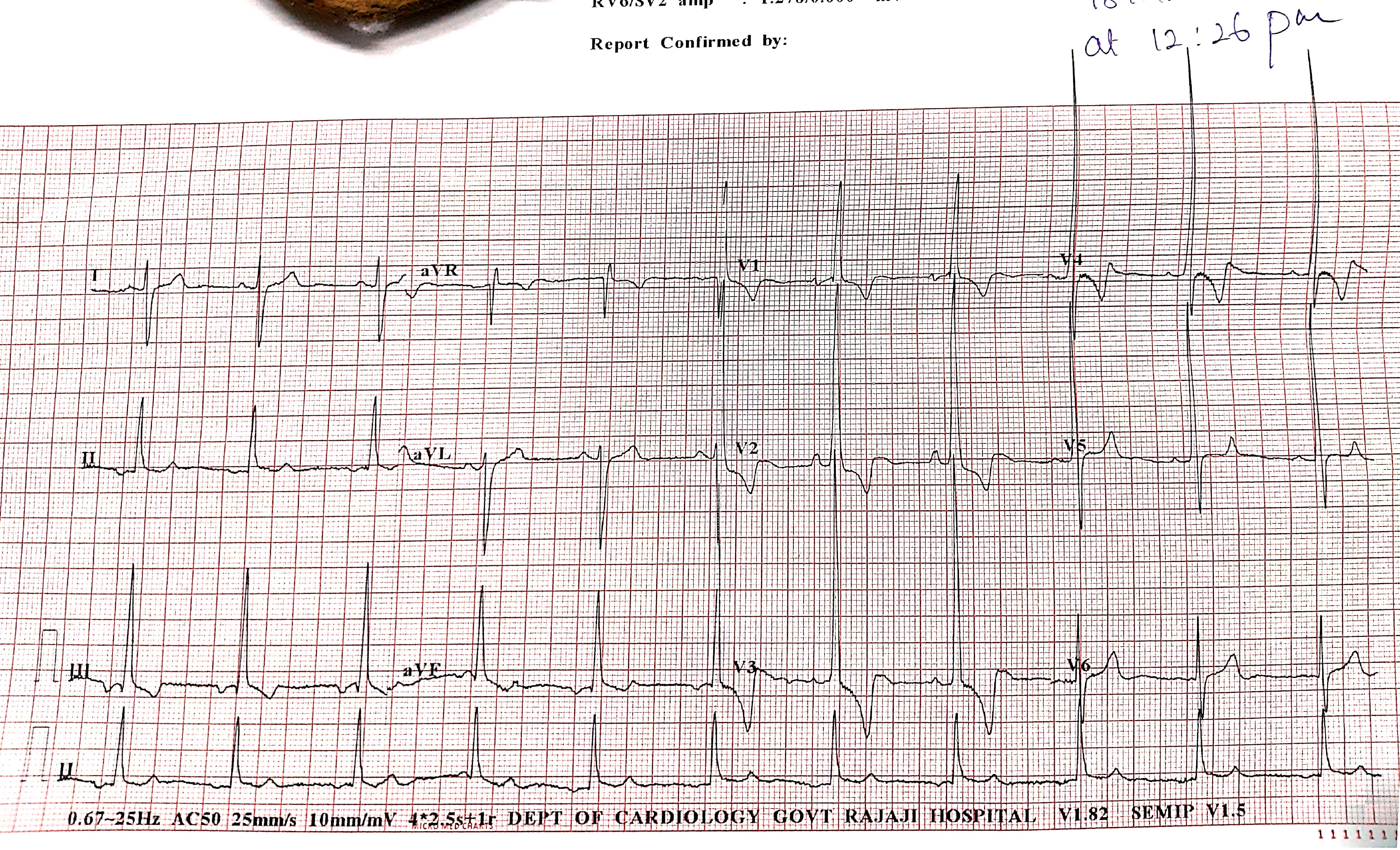 ECG
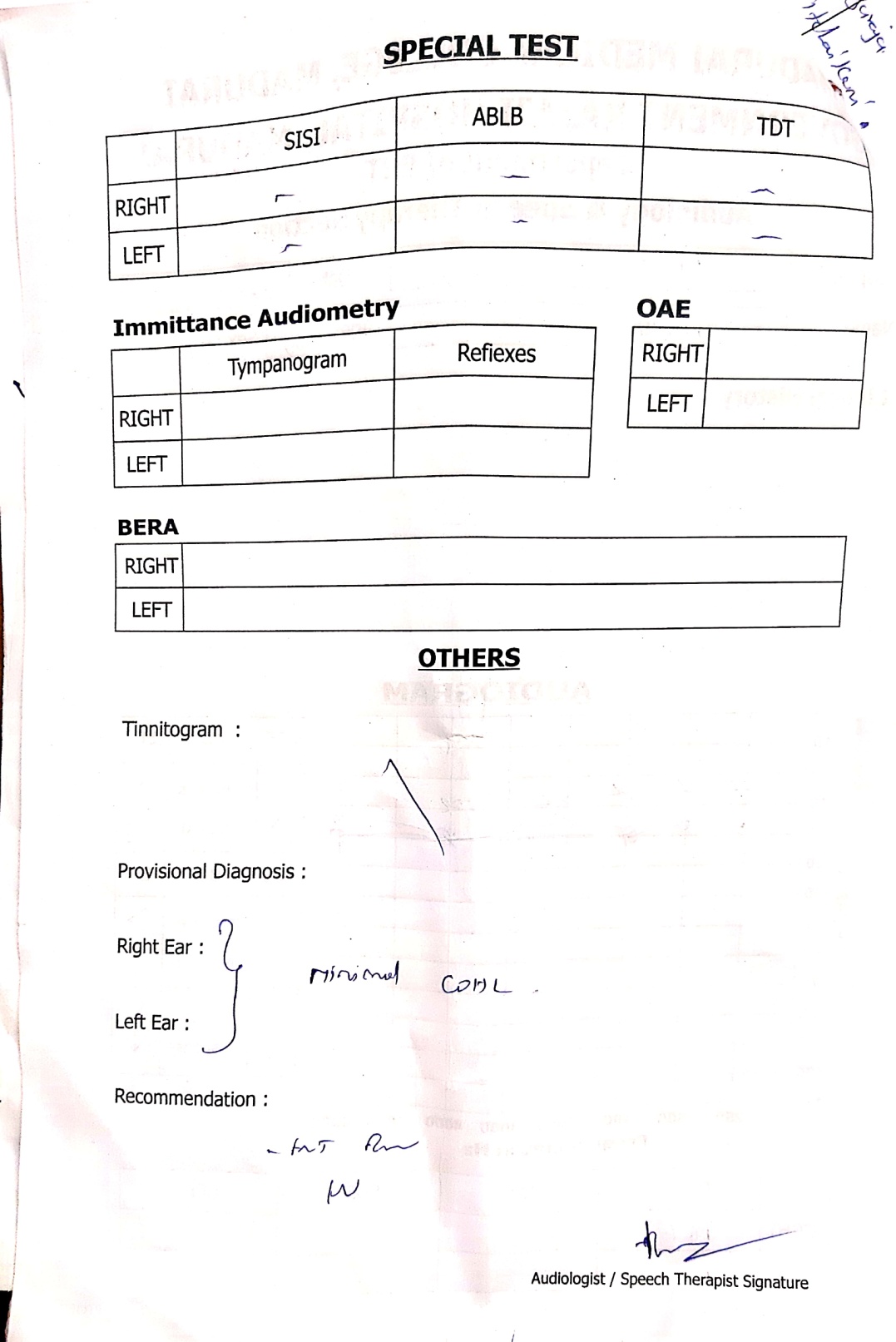 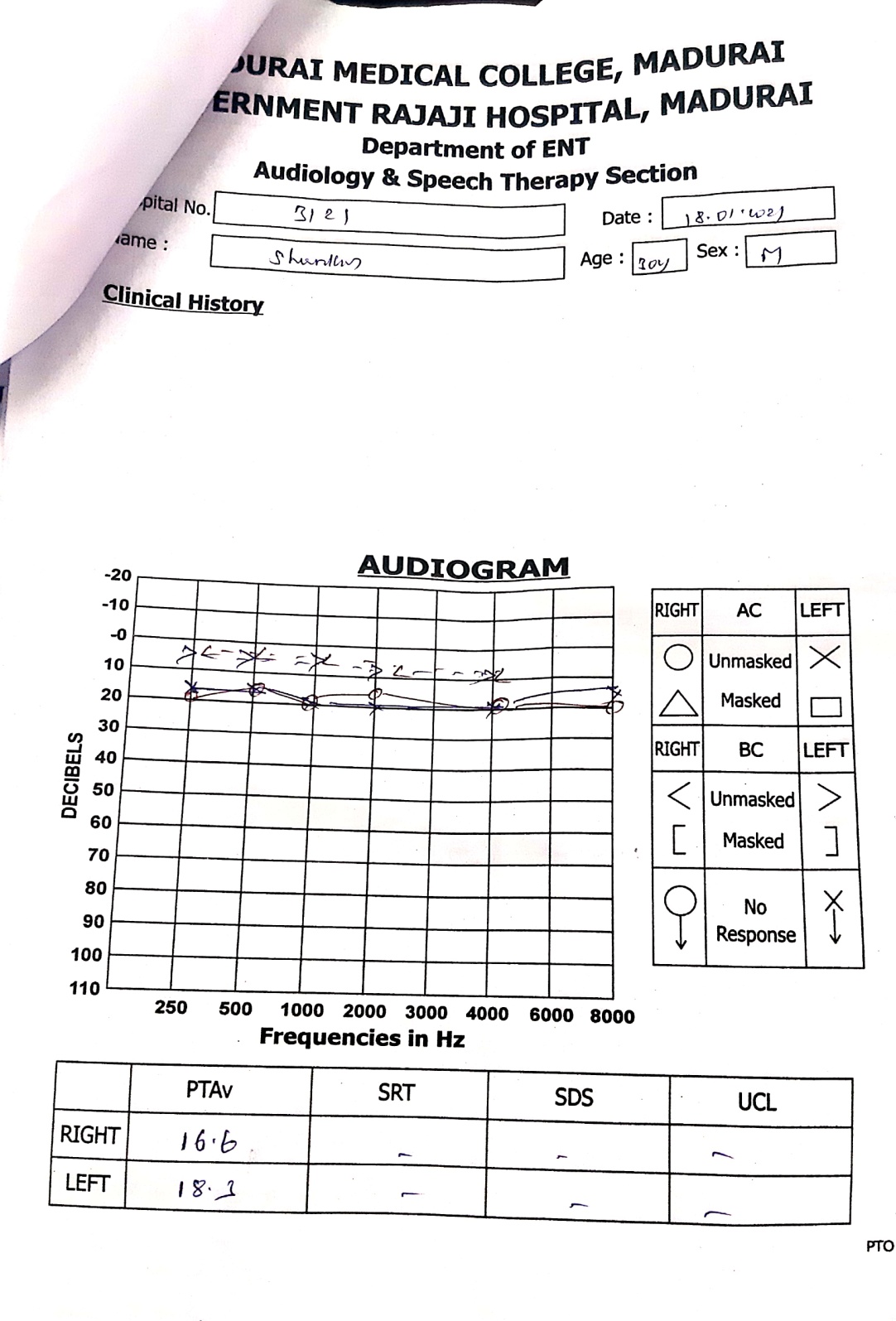 AUDIOGRAM
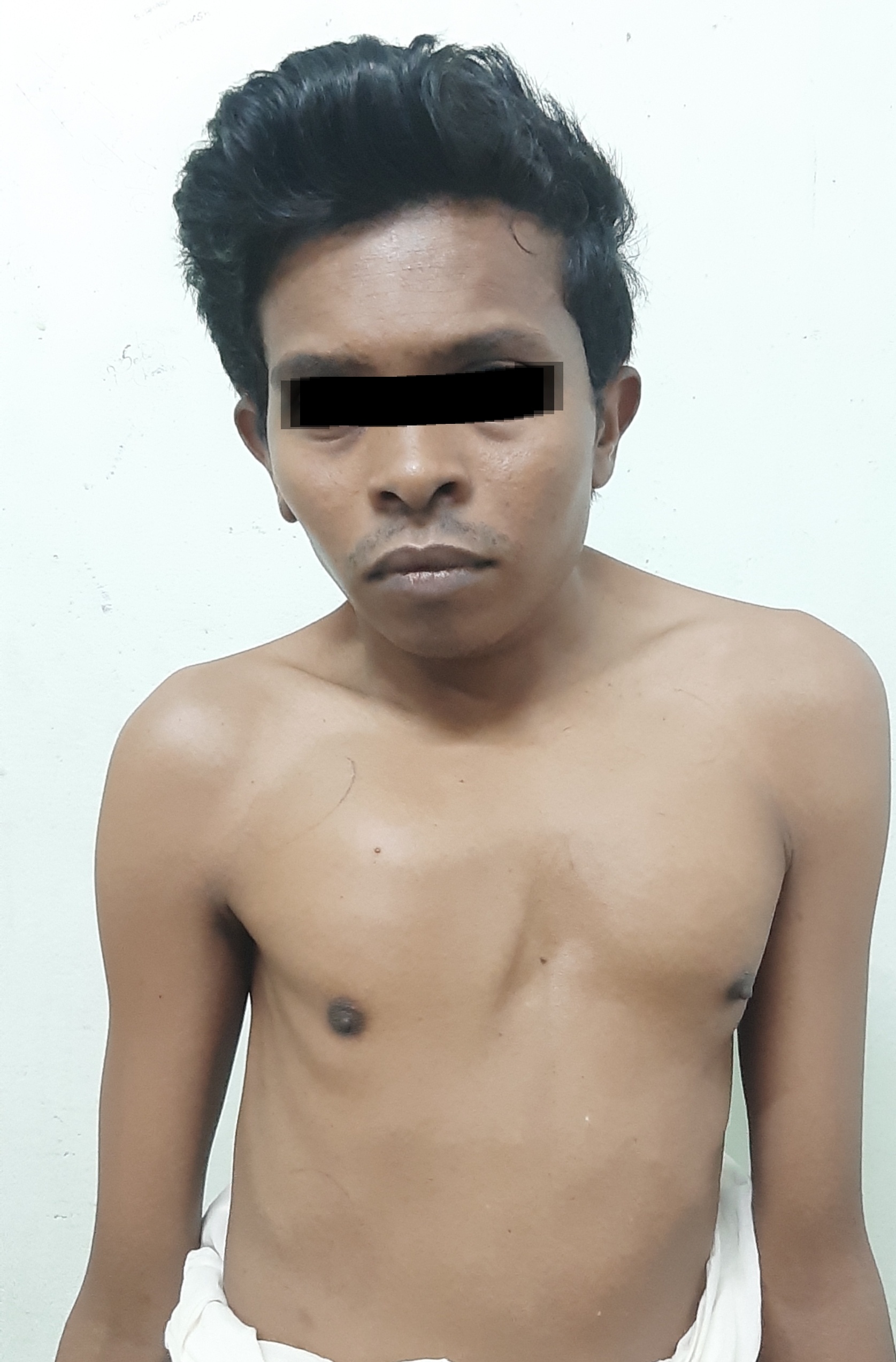 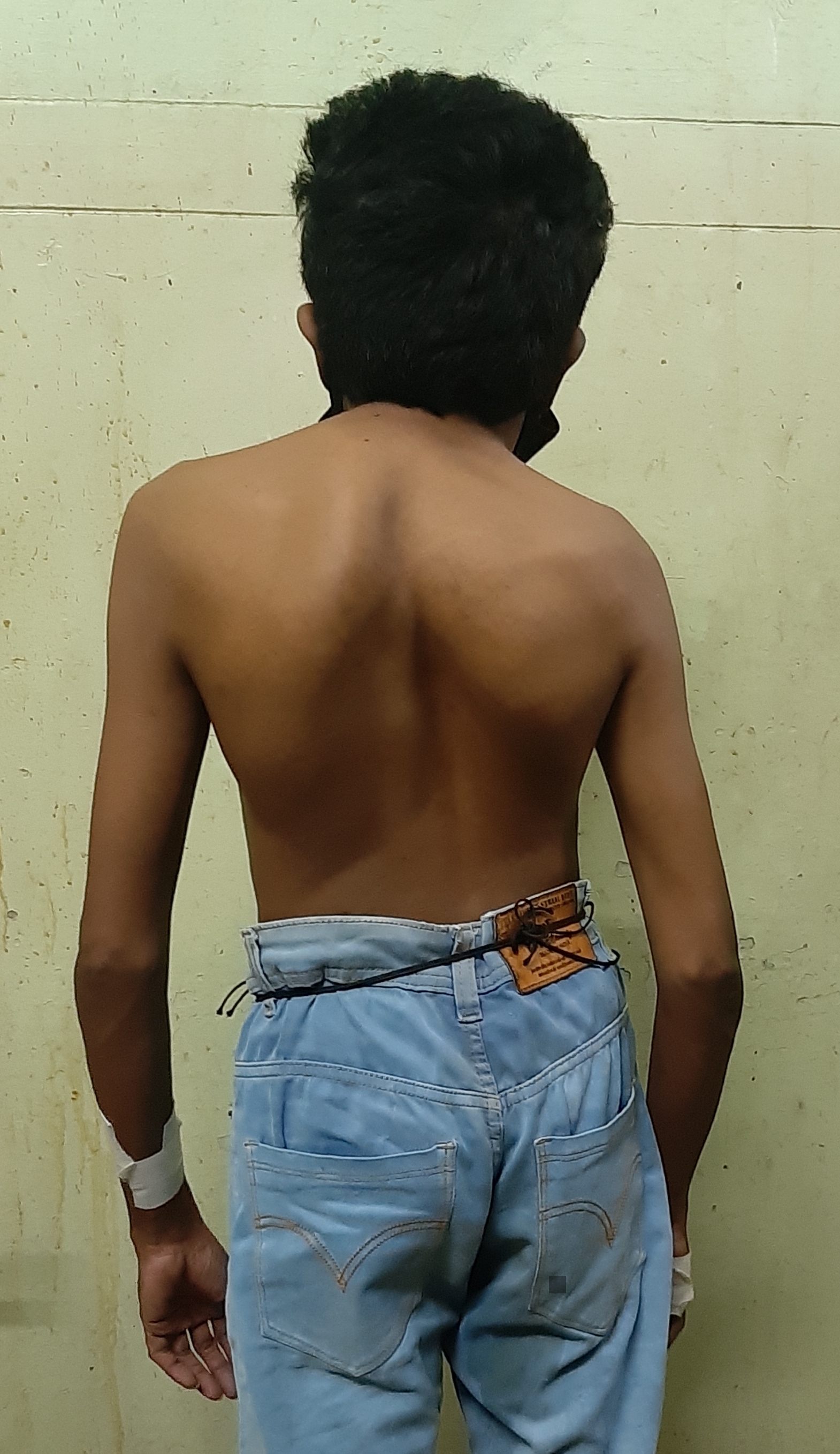 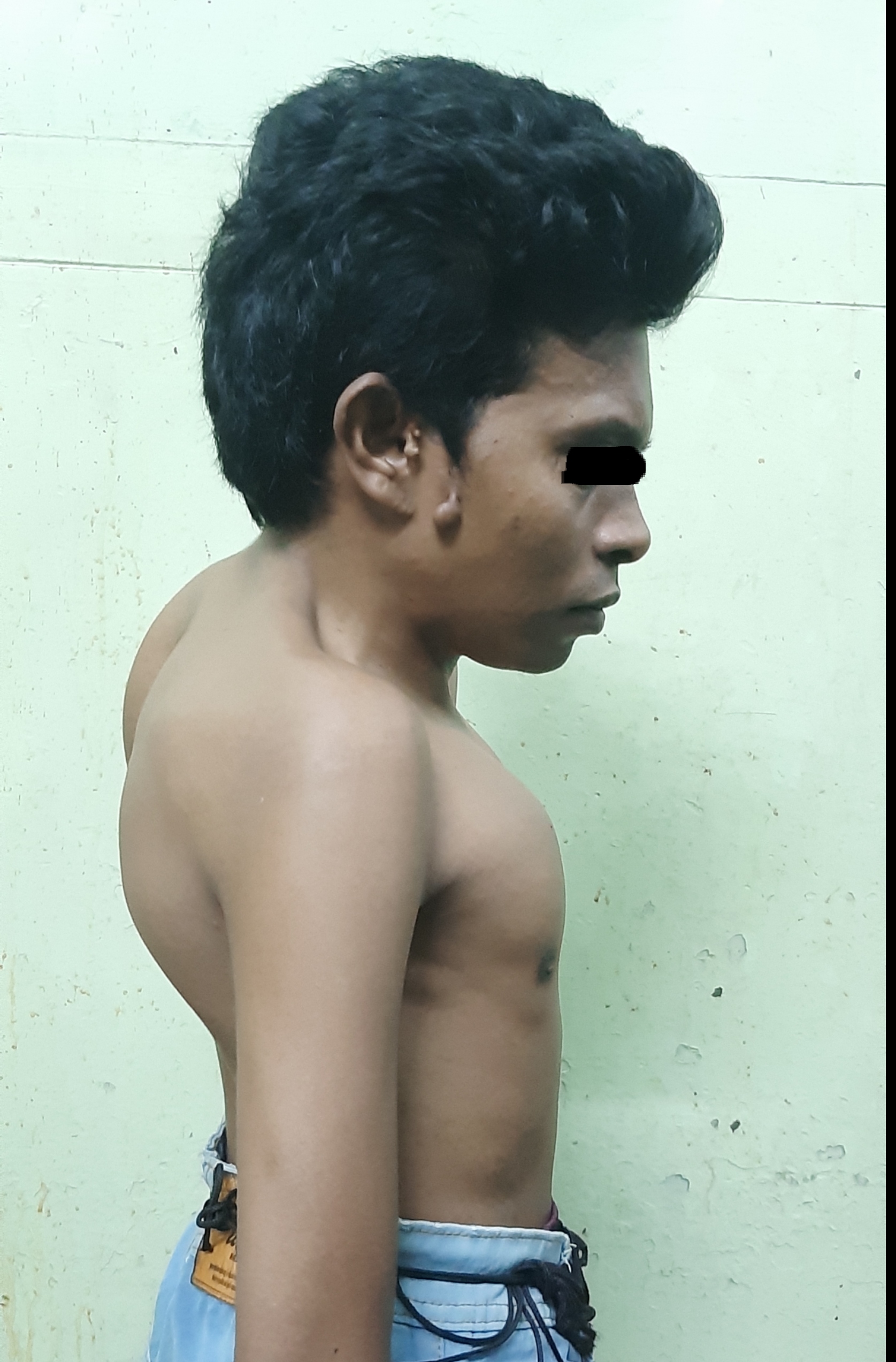 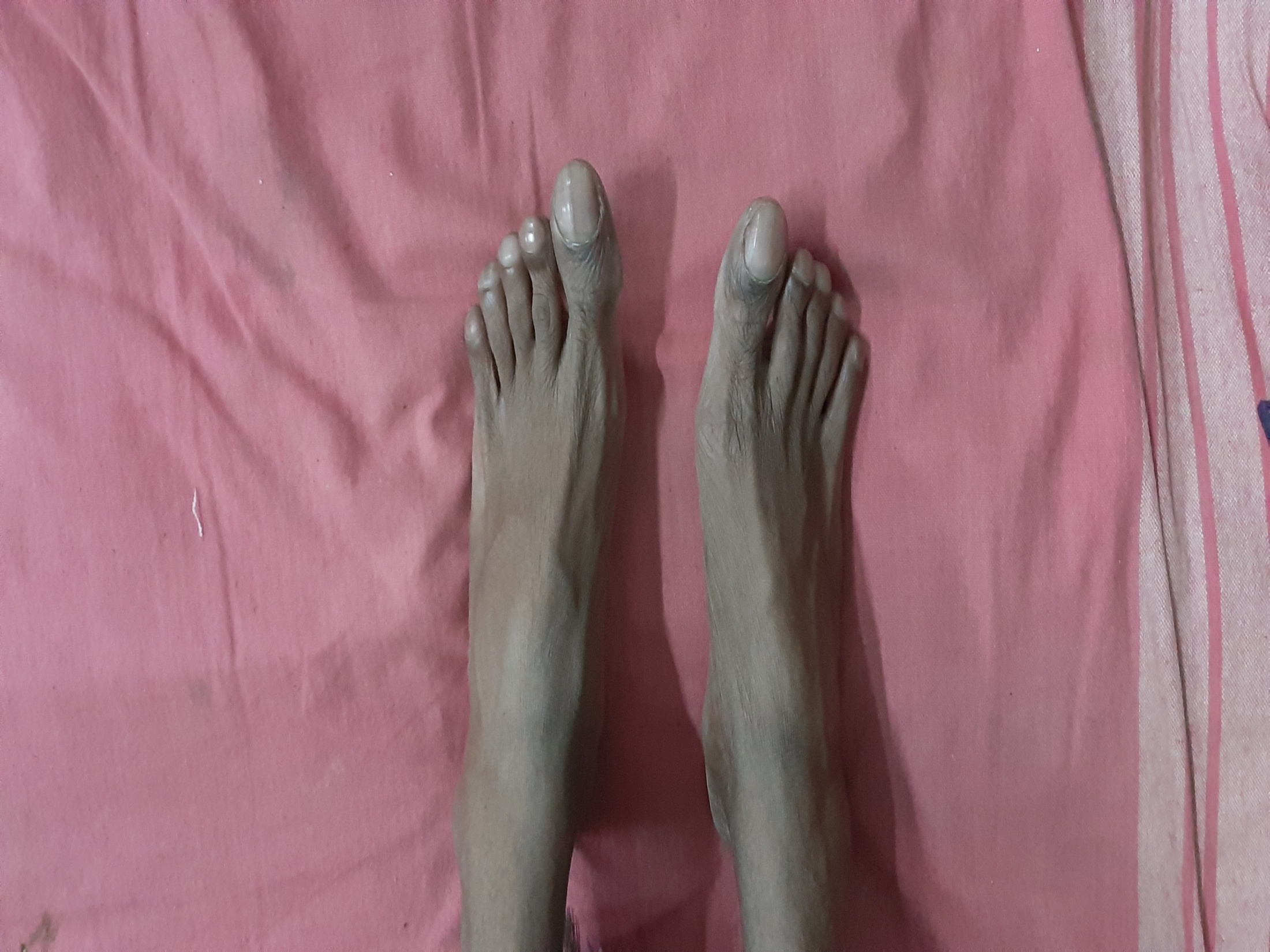 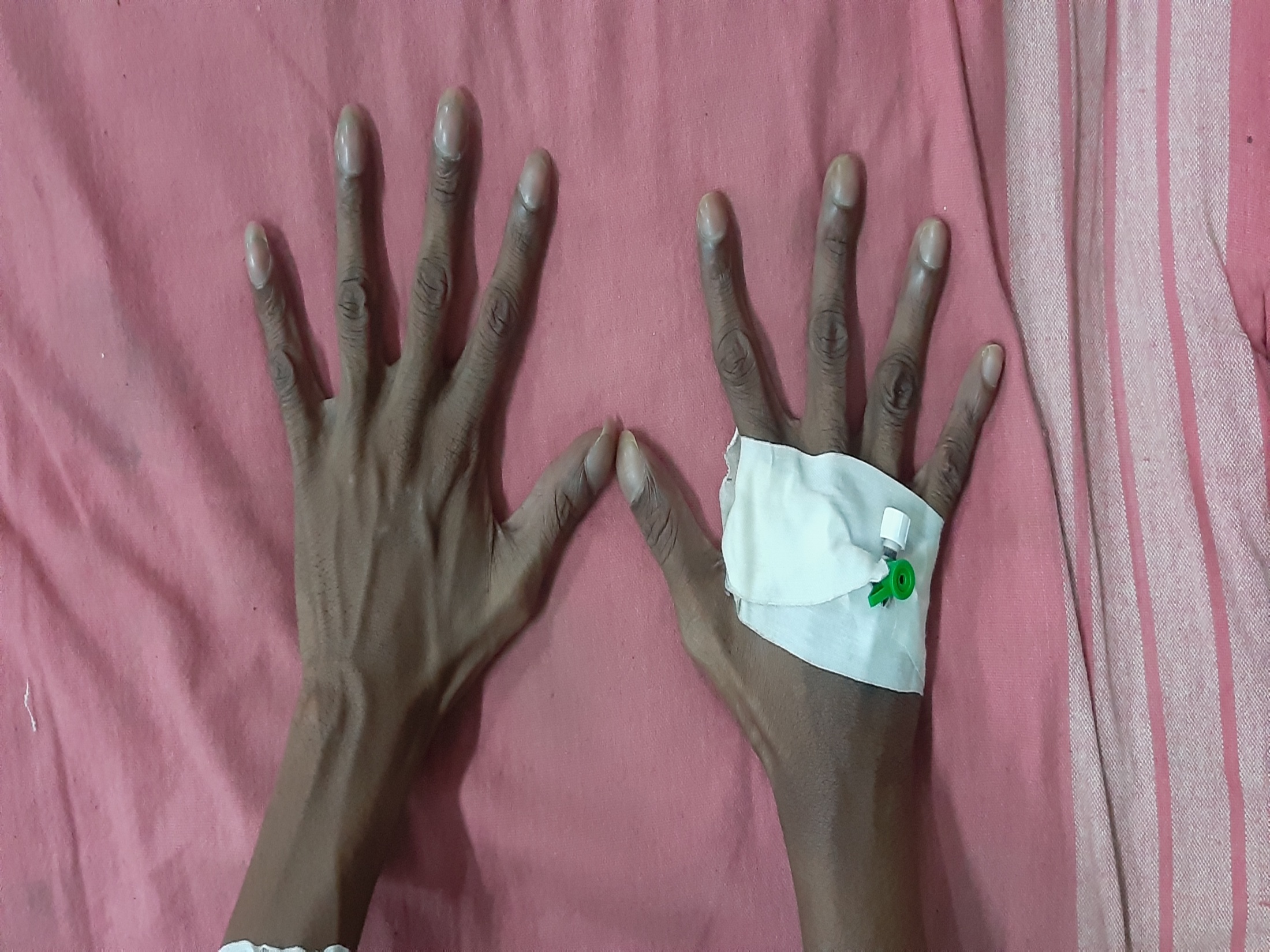 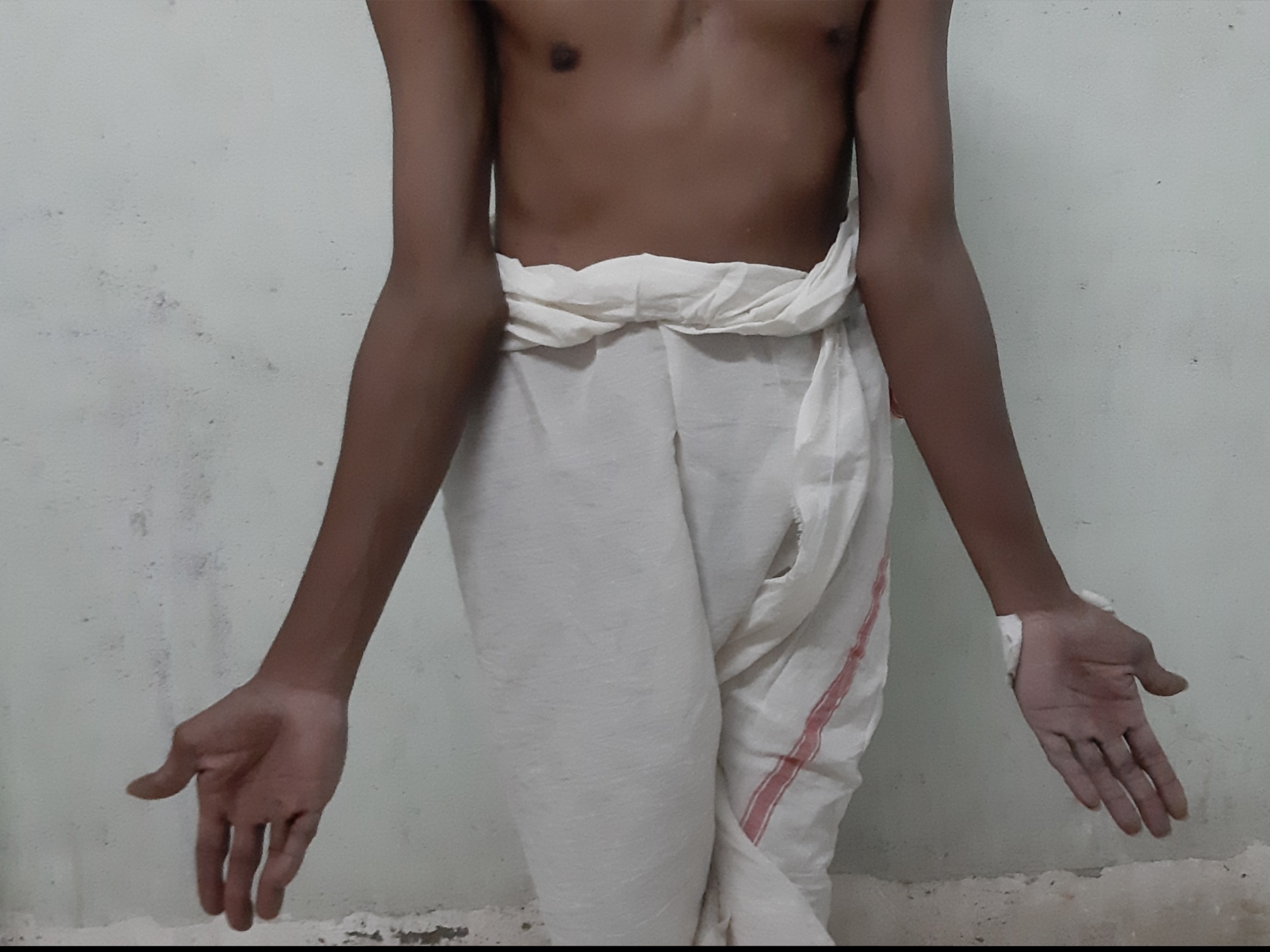 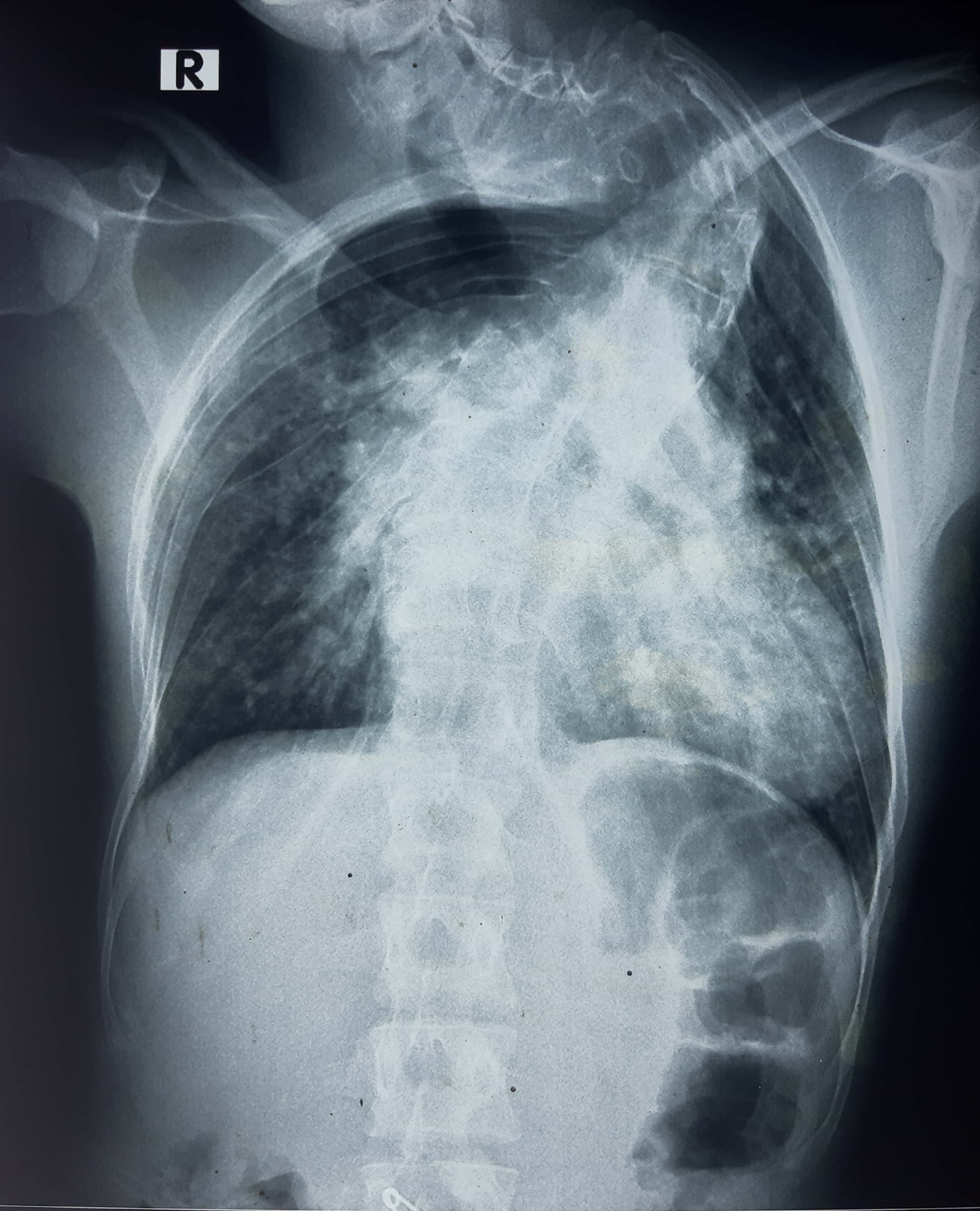 CHEST XRAY PA VIEW
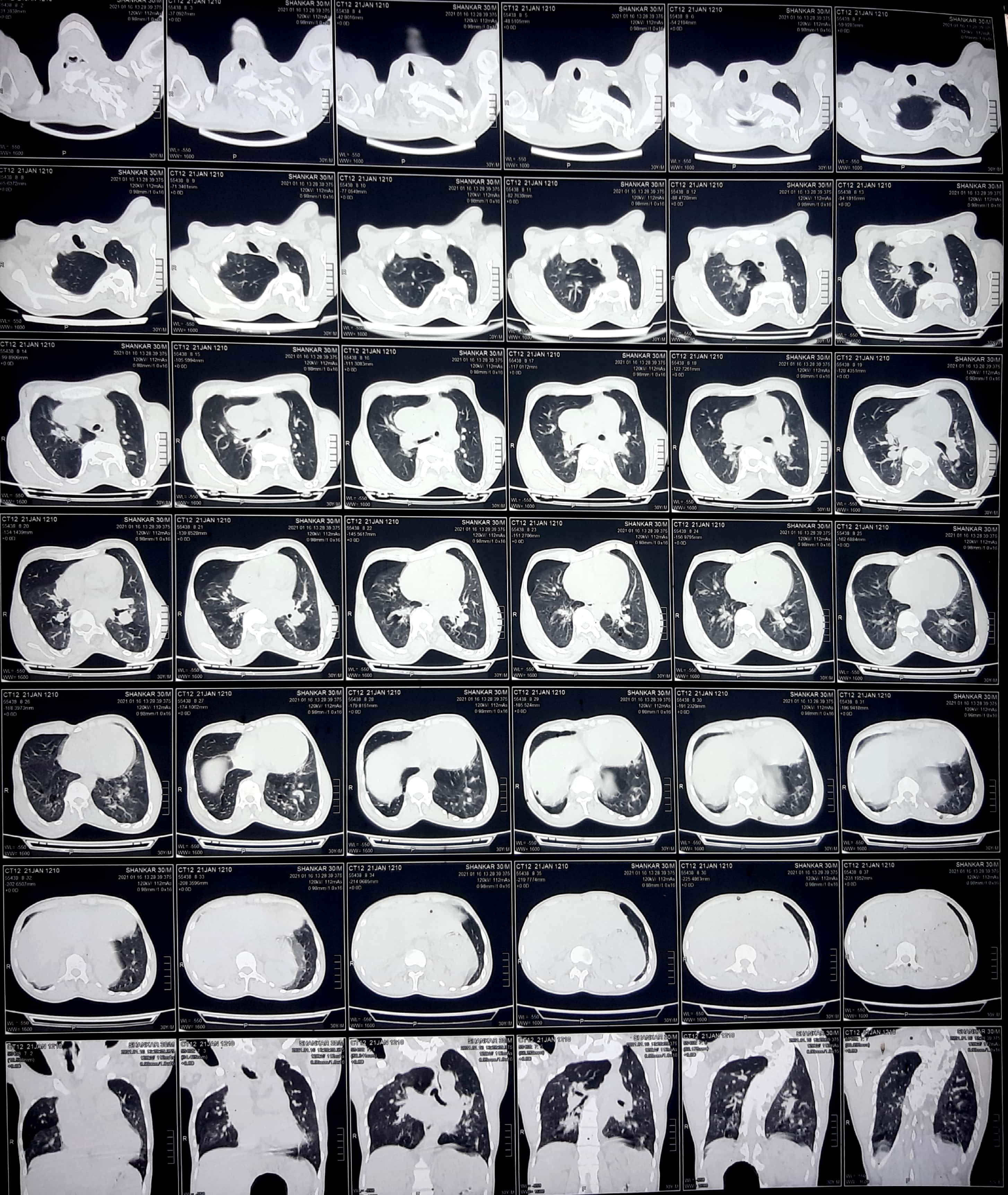 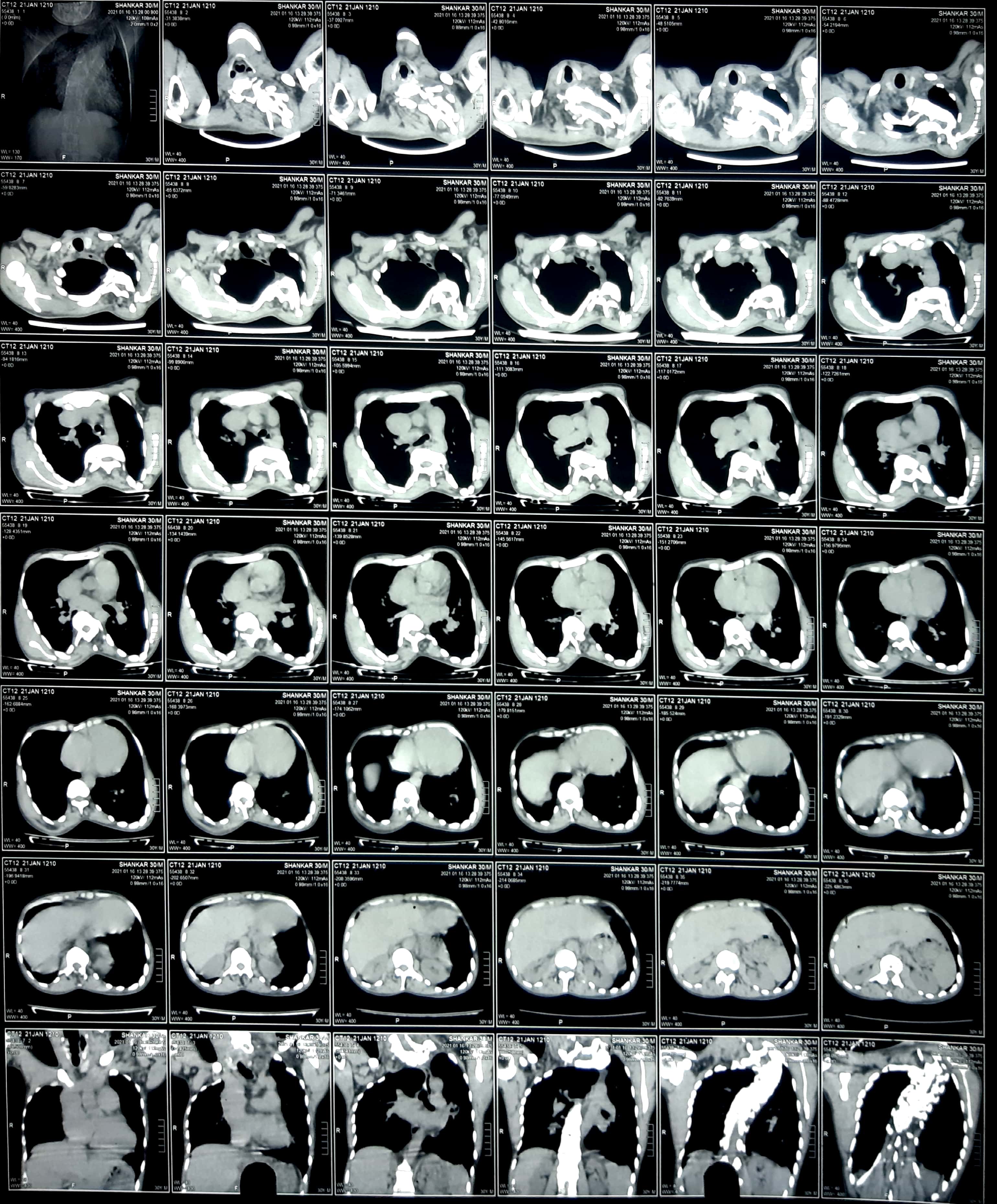 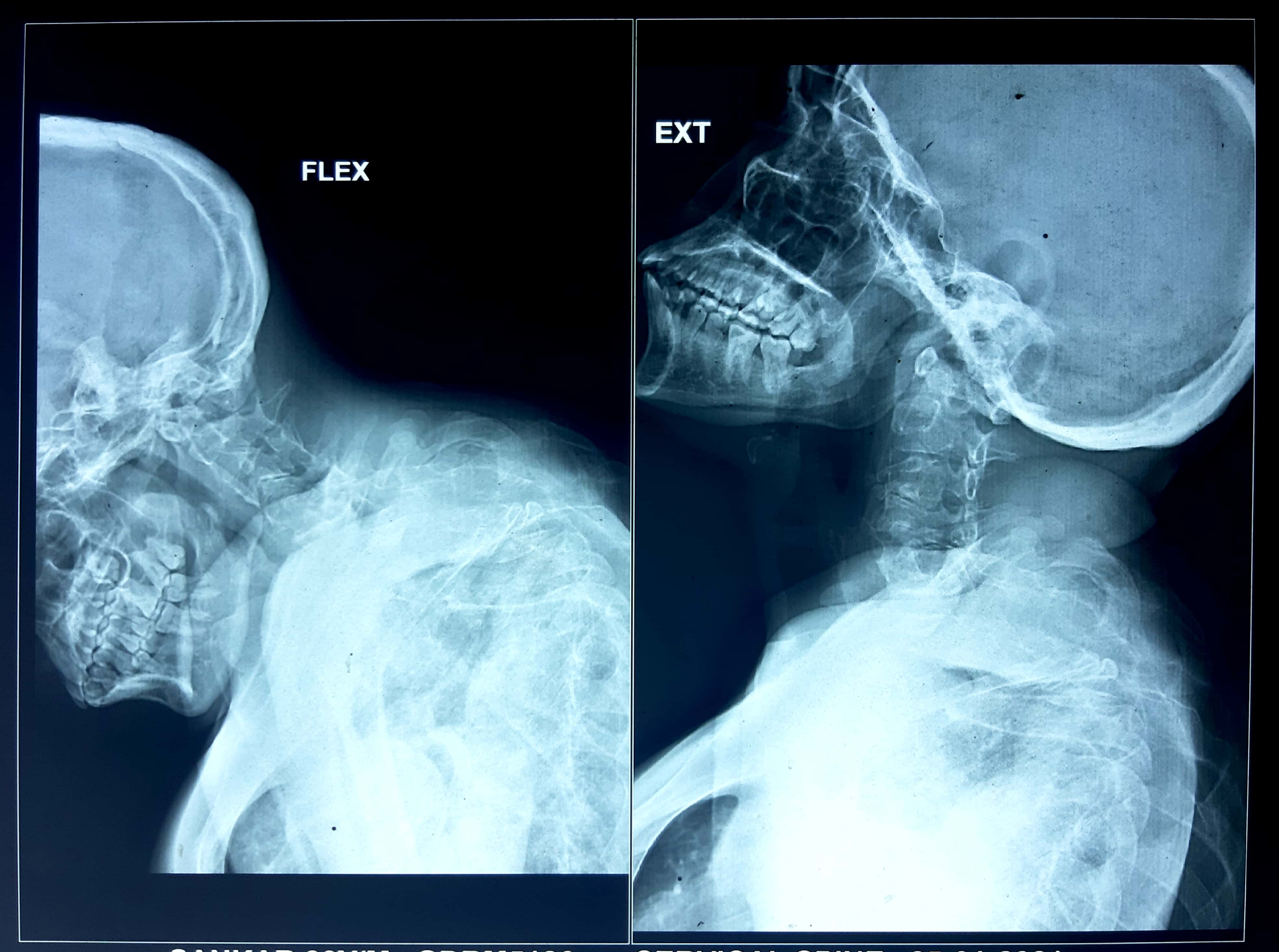 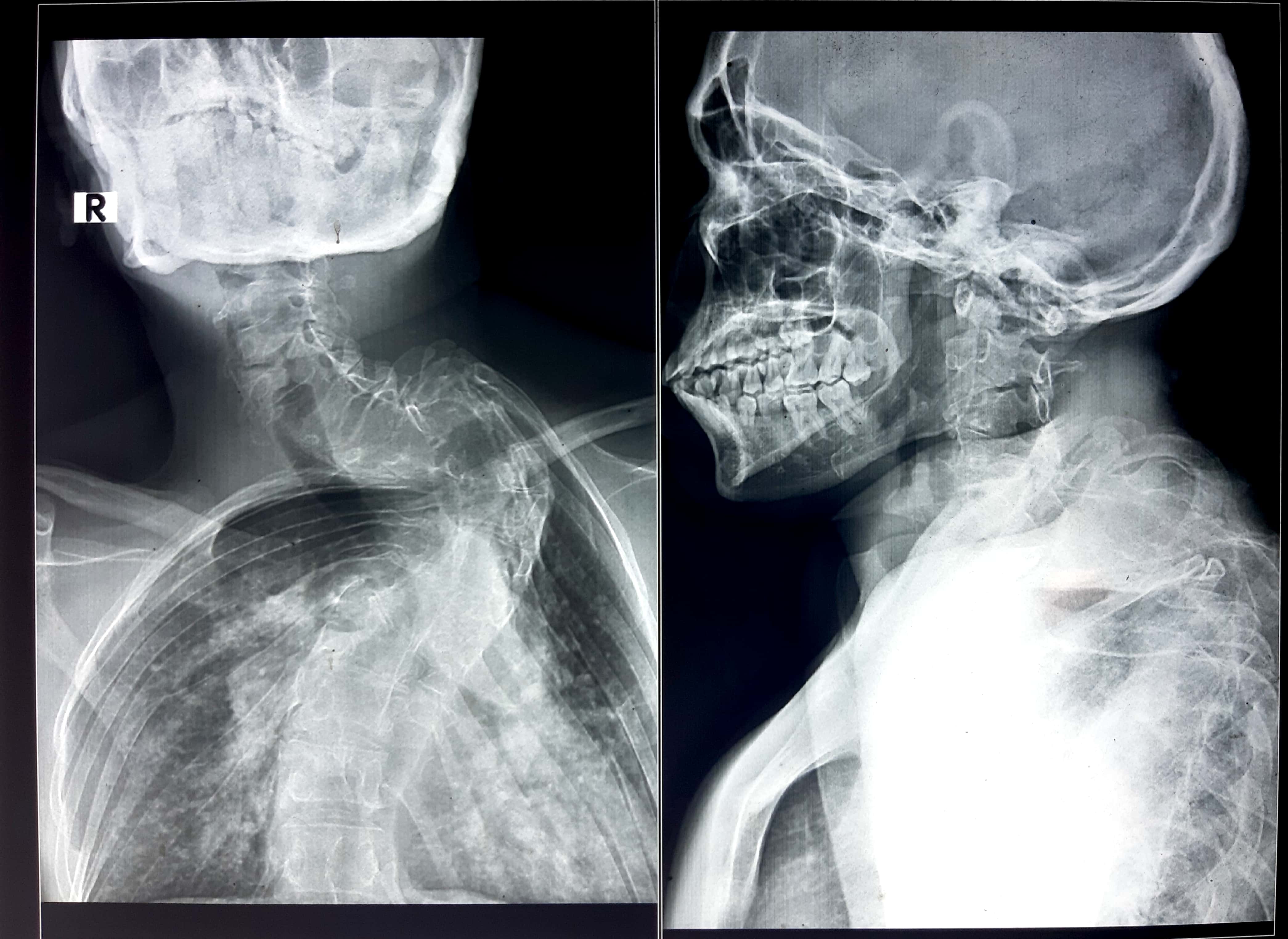 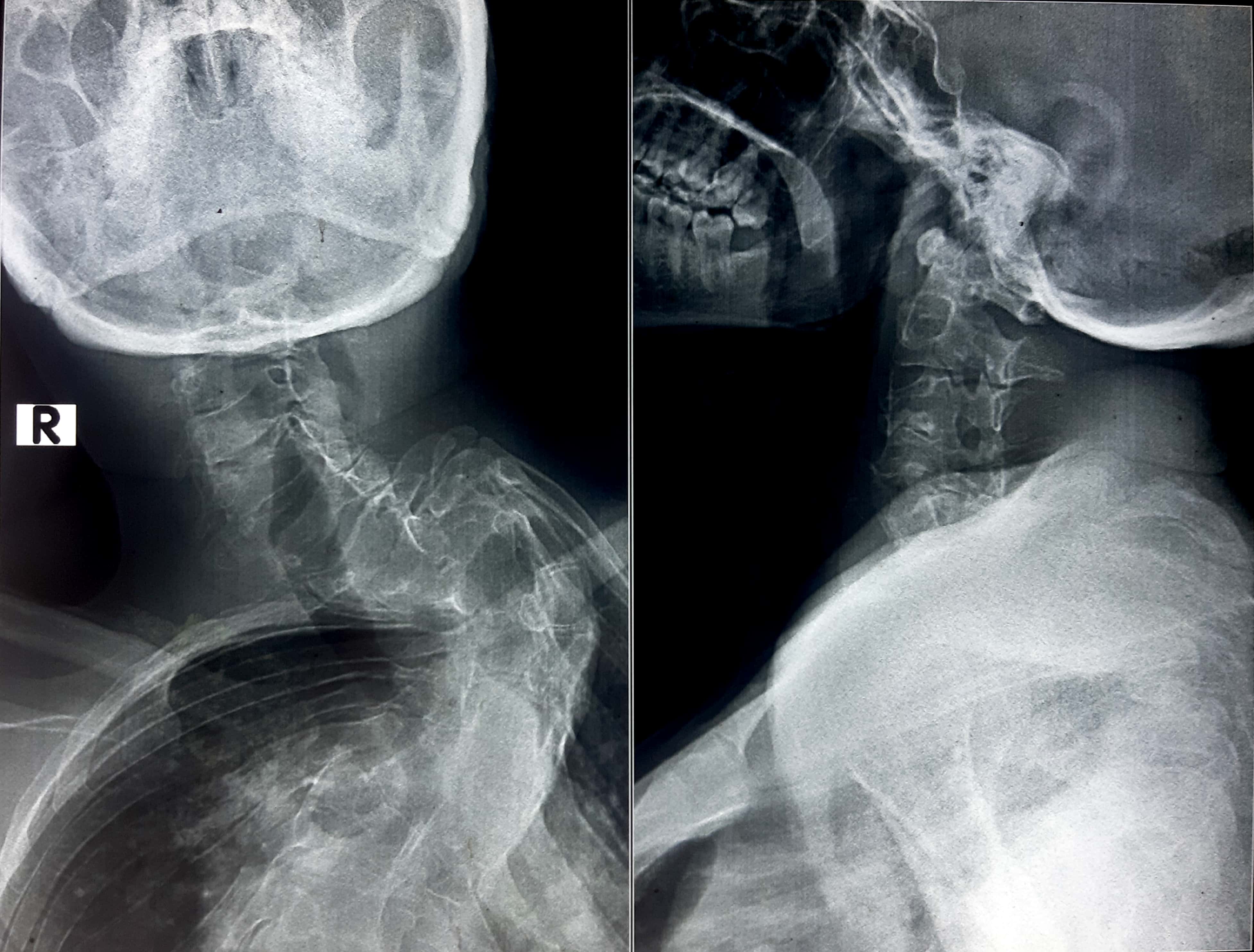 CHEST XRAY PA VIEW
B/L INCREASED PULMONARY PLETHORA NOTED

SEVERE DEGREE OF CERVICOTHORACIC SCOLIOSIS NOTED WITH CONVEXITY TOWARDS LEFT SIDE

C6-C7 COMPLETE BLOCK VERTEBRAE PRESENT WITH PARTIAL BLOCK VERTEBRAE OF C7-T1 AND T1-T2

SCREENING OF B/L UL BONES: NO OBVIOUS BONY ABNORMALITY DETECTED.
ULTRASOUND ABD AND PELVIS: IMP : CONGESTIVE LIVER

AUDIOGRAM: B/L MINIMAL CONDUCTIVE HEARING LOSS
ECHOCARDIOGRAPHY
RA , RV DILATED
TR – SEVERE
TRPG – SEVERE
TRPG – 100 mmHg / severe PHTN
ALL 4 PULMONARY VEINS DRAIN INTO A COMMON CHAMBER POSTERIOR TO LA
VERTICAL VEIN ARISES FROM COMMON CHAMBER AND DRAINS INTO SVC
OBLIGATORY RIGHT TO LEFT SHUNT ACROSS IAS
NORMAL BIVENTRICULAR FUNCTION
LVID (d) – 4.5 ; LVID (s) – 3.0 ; LVEF – 60 %

IMPRESSION : SUPRACARDIAC TAPVC WITH ASD WITH SEVERE PULMONARY HTN
CARDIAC CATHETERISATION REPORT
IMPRESSION :
       TAPVC / SUPRACARDIAC TYPE WITH OS-ASD

         SMALL PDA

         SEVERE PULMONARY HYPERTENSION
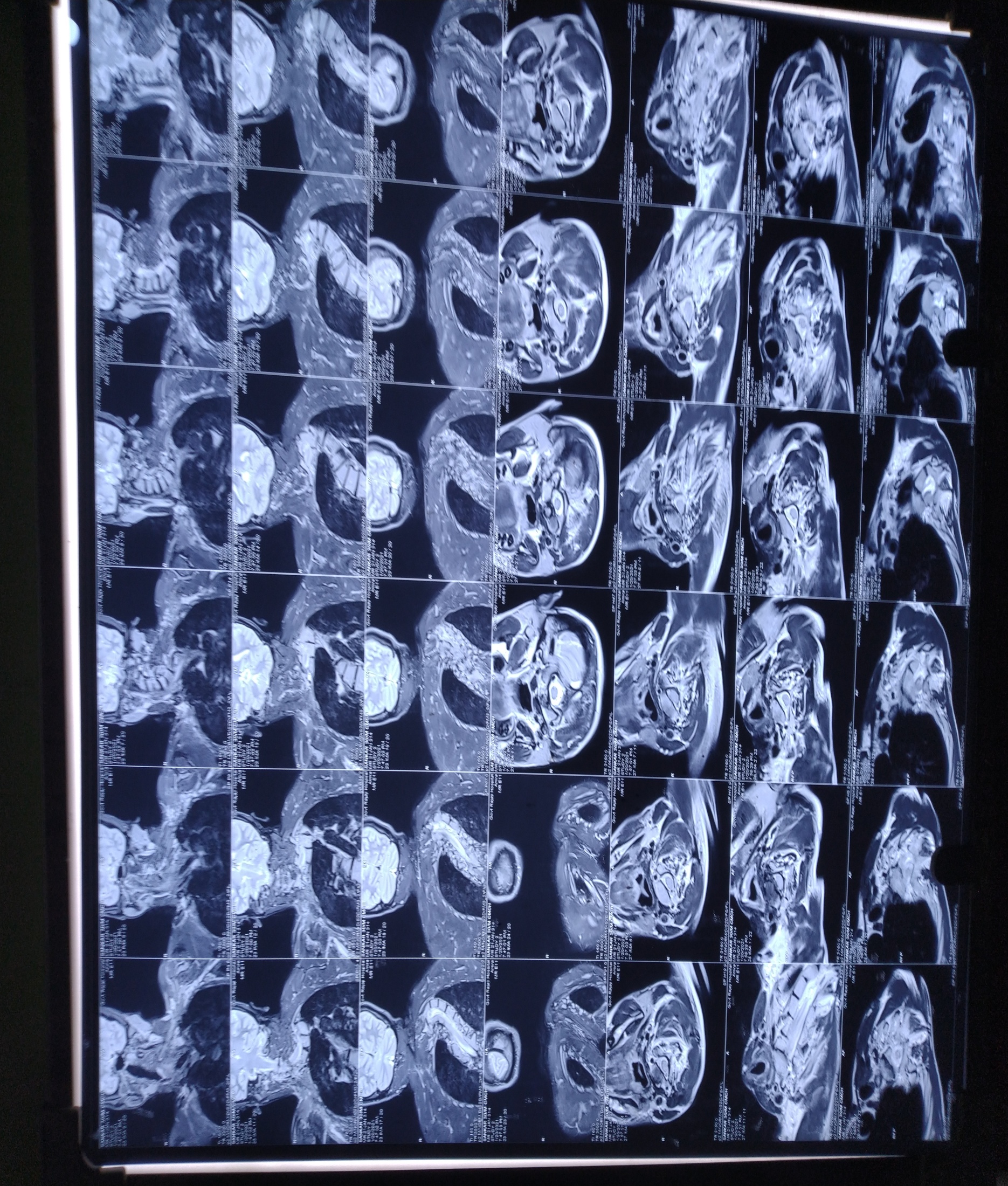 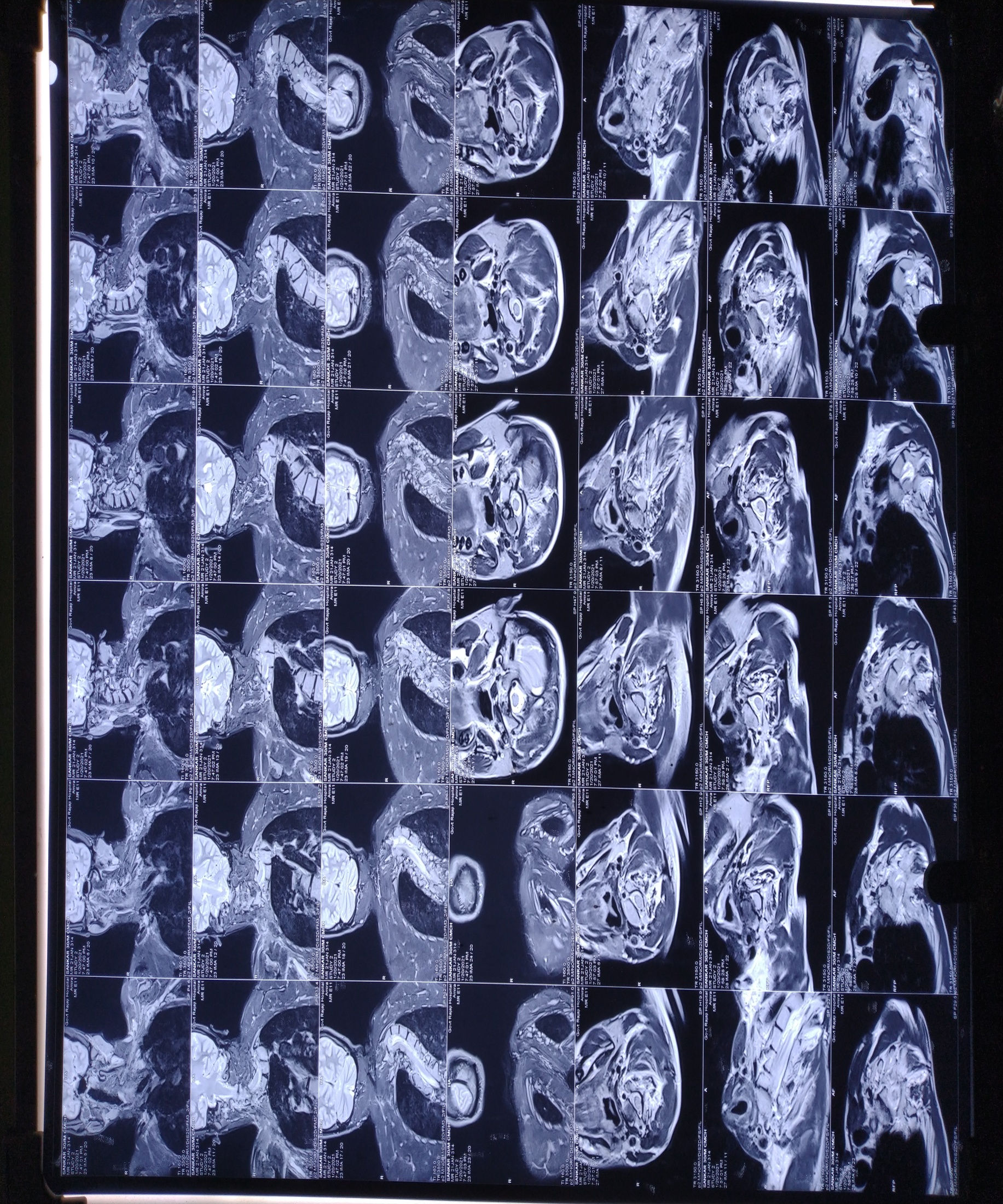 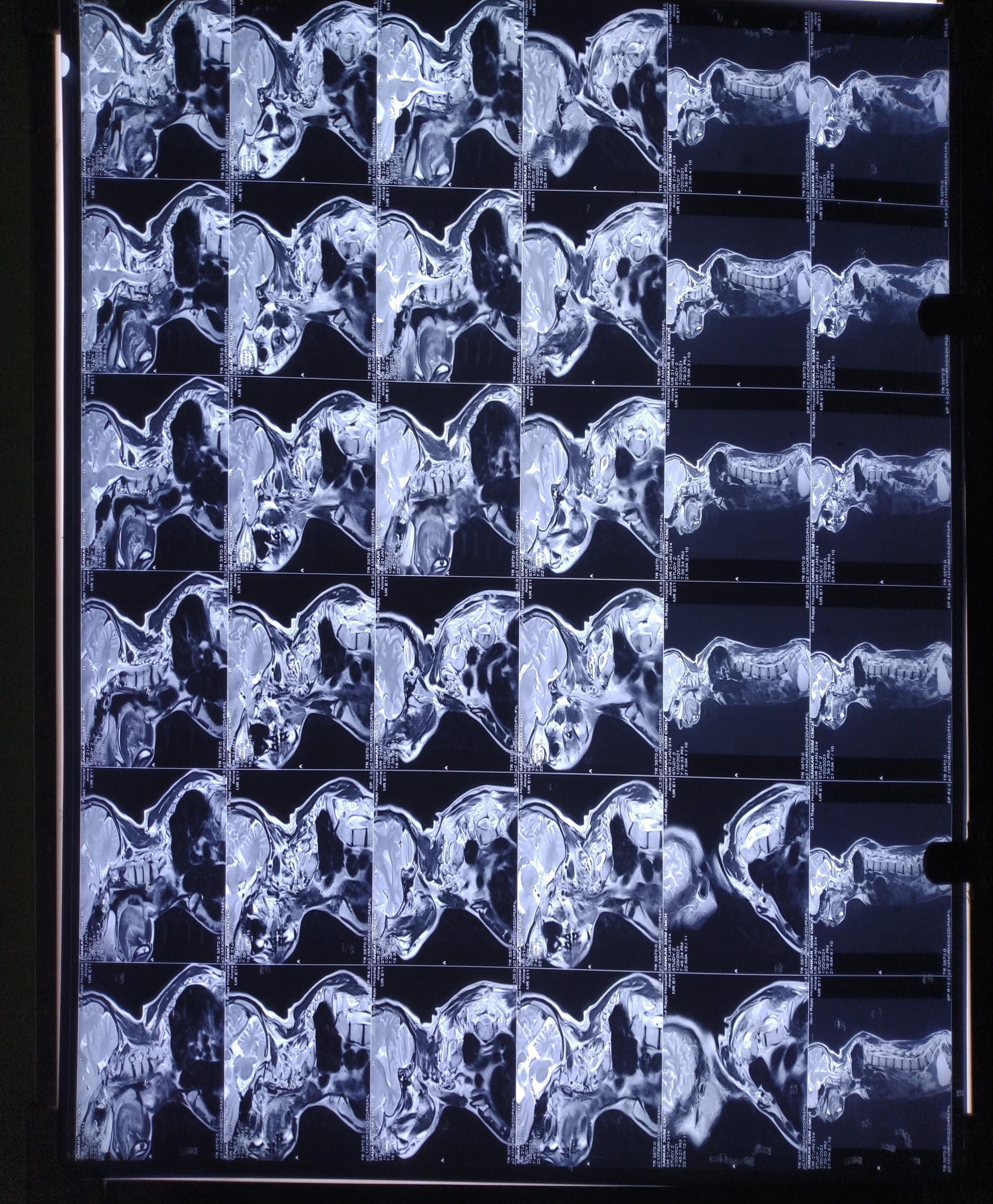 MRI DORSO –LUMBAR SPINE
SEVERE LEVOSCOLIOSIS INVOLVING LOWER CERVICAL,UPPER AND MID DORSAL VERTEBRA CENTERING ON D3 VERTEBRA.
COBBS ANGLE MEASURES : 48 DEGREES
MULTIPLE SEGMENTATION ANOMALIES IN THE FORM OF MULTIPLE HEMIVERTEBRA INVOLVING UPPER DORSAL VERTEBRA
D7-D8 FACET JOINT SHOWS ABNORMAL ANTEROMEDIAL TILT
C6-C7 COMPLETE BLOCK VERTEBRAE PRESENT WITH PARTIAL BLOCK VERTEBRAE OF C7-T1 AND T1-T2
C3-C4 COMPLETE BLOCK VERTEBRA
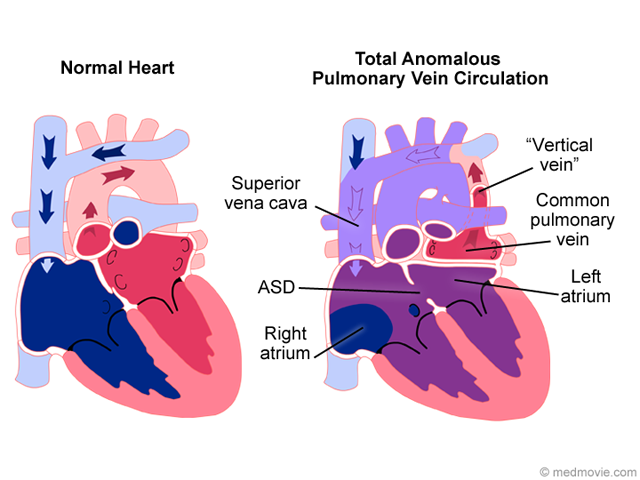 DIAGNOSIS
KLIPPEL FEIL- SYNDROME WITH SUPRACARDIAC TAPVC
FEATURES FAVORING DIAGNOSIS
Klippel feil triad
Cervico thoracic scoliosis
Multiple cervical vertebral fusion
Hearing loss
Webbing of digits
FEATURES NOT PRESENT
No genito urinary abnormalities
No neurological deficits
Omovertebral bone
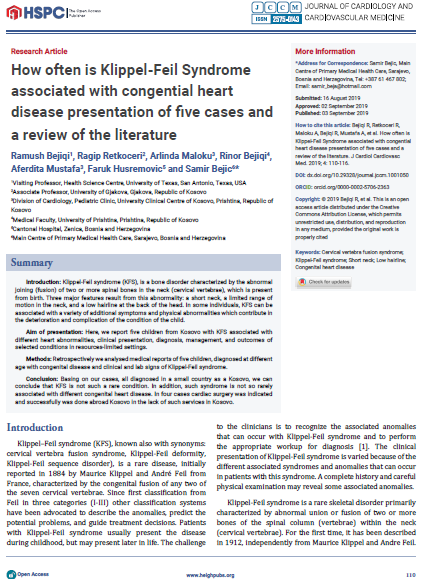 THANK YOU
OUR SINCERE THANKS TO
CARDIOLOGY DEPT
RADIODIAGNOSIS DEPT
MMC,MADURAI.